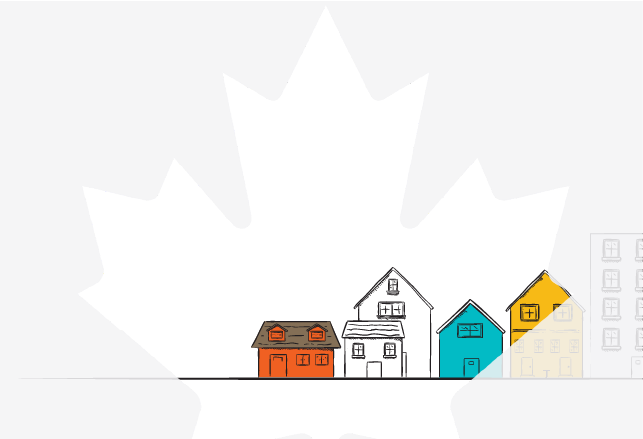 Utilisation du SISA aux fins du Rapport communautaire en matière d’itinérance (RCMI)
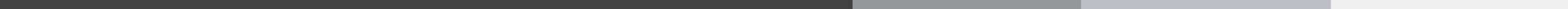 Infrastructure Canadanovembre 2022
[Speaker Notes: Bonjour à toutes et à tous, bienvenue au webinaire sur : L’Utilisation du SISA aux fins du Rapport communautaire en matière d’itinérance (RCMI)]
Utilisation du SISA aux fins du Rapport communautaire en matière d’itinérance (RCMI)
Apperçu
Qu’est-ce que le SISA?
Qu’est-ce que le RCMI?
Comment peut-on utiliser le SISA aux fins du RCMI?
Démonstration. 
Questions et réponses
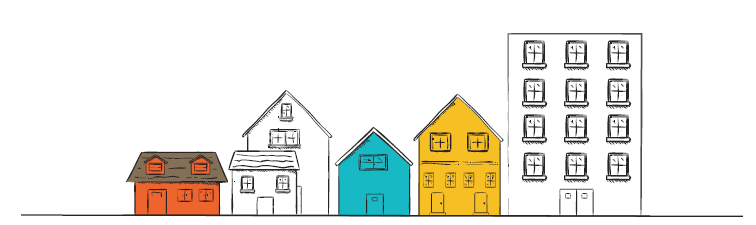 2
[Speaker Notes: Slide 2—Introductions and Overview
Le contenu de formation pour ce webinaire ressemble à ceci :
nous allons commencer par deux questions, soit «Qu’est-ce que le SISA?» et «Qu’est-ce que le RCMI?»;
puis nous allons entrer dans le vif du sujet de la présentation, soit «Comment peut-on utiliser le SISA aux fins du RCMI?»; 
ce webinaire a pour objectif de servir de guide pour ce rapport. Vous noterez donc que certaines diapositives contiennent beaucoup de texte. Je ne lirai pas les diapositives mot à mot, mais elles peuvent être utilisées à titre de référence après le webinaire;]
Système de gestion de l’information sur l’itinérance du Canada
Le SISA et l’accès coordonné
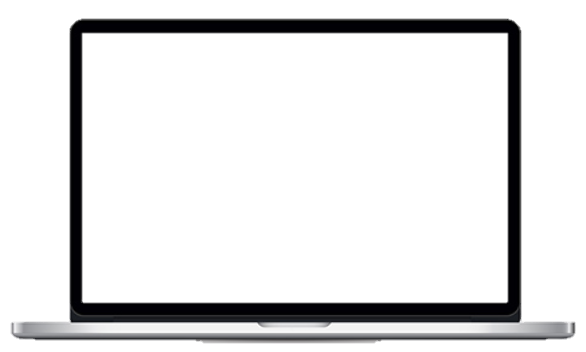 Qu’est-ce que le SISA?
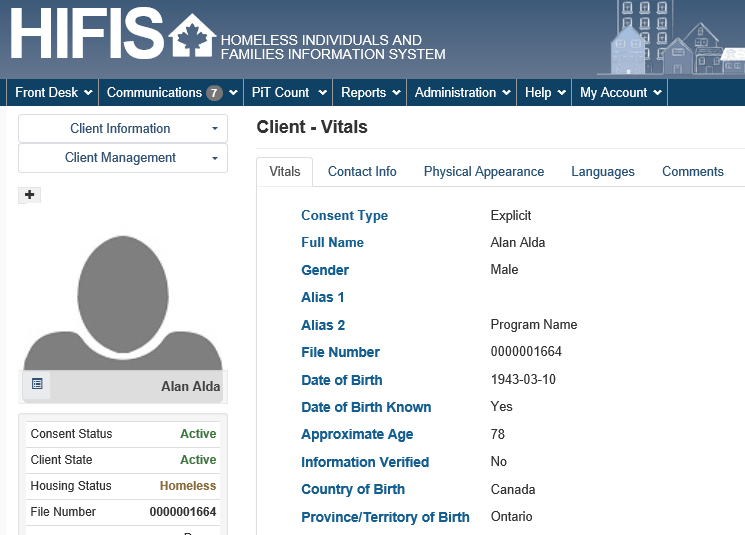 Système complet de collecte de données et de gestion de cas sur le Web conçu pour appuyer les activités opérationnelles quotidiennes des fournisseurs de services et l’accès coordonné. 
Permet aux fournisseurs de services de la même communauté de recueillir, de gérer et de partager des données en temps réel à leurs clients.
Pourquoi le SISA est-il essentiel pour l’accès coordonné?
Favorise la collecte de données fiables et en temps réel sur l’itinérance afin qu’elles puissent être partagées par l’intermédiaire d’une base de données centralisée. Ceci permet d’établir un triage des clients et, lorsqu’il y a des logements vacants, d’établir l’ordre de priorité des ressources. Par conséquent, les clients ne sont pas tenus de répéter leur vécu pour avoir accès à des services similaires à l’échelle de la communauté. Leur statut apparaissant sur diverses listes d’attente est intégré dans une seule liste utilisée par de nombreux fournisseurs de services pour combler leurs logements vacants.
Réduit le fardeau administratif. Les fournisseurs de service peuvent amorcer, mettre à jour et partager des plans de service lorsqu’ils travaillent avec des clients communs. Les rapports peuvent être personnalisés pour répondre à divers besoins, ce qui permet de créer un service hors pair.  
Possède des fonctionnalités d’accès coordonné normalisées qui peuvent être personnalisées. Les modules existants appuient le triage à un premier point de contact, l’évaluation pour le logement et les services connexes et, lorsque des logements vacants sont disponibles, l’établissement des priorités pour les offres. Il comporte un module de création de rapports incorporé.
Génère des données pour les résultats fondamentaux de Vers un chez-soi : prévention de l’itinérance et des évictions, l’itinérance chez les Autochtones et l’itinérance chronique.
3
[Speaker Notes: Le SISA représente un changement majeur pour de nombreuses organisations. Il constitue le passage d’une réponse cloisonnée, où les données sont détenues et utilisées par des organisations individuelles, à des données détenues et utilisées à l’échelle communautaire dans une base de données centralisée.
Le SISA est un système de gestion de cas ET de collecte de données complet.
Il est conçu spécifiquement pour appuyer les activités opérationnelles quotidiennes des fournisseurs de services et l’accès coordonné, en permettant à de nombreux fournisseurs de services de la même communauté d’accéder à des données sur l’itinérance en temps réel.]
Utilisation du SISA aux fins du Rapport communautaire en matière d’itinérance (RCMI)
Le Rapport SISA RCMI
Que peut faire le SISA?
Indique qui est en situation d’itinérance et qui est logé en temps réel chaque jour. 
Assure le suivi des changements de statuts de logement des clients au fil du temps, soit le passage de l’itinérance au logement et vice-versa. 
Comprend toutes les personnes en situation d’itinérance : en refuge + hors refuge + caché. 
Comprend les efforts de prévention : prévention des expulsions + détournement des refuges.
Documente les opérations de service au-delà des admissions dans un refuge. 
Sensibilisation + placements en logement + gestion de cas.
Génère une Liste d’identificateurs uniques et oriente l’établissement des priorités des clients.
Sans une approche coordonnée en matière de prestation des services, les clients doivent naviguer dans un réseau compliqué de services connectés, mais non coordonnés. Ils doivent répéter leurs histoires au cours de diverses séances d’admission et de gestion de cas. Ils peuvent être placés sur différentes listes d’attente pour des services similaires et faire face à des délais inutiles.
4
[Speaker Notes: Il ne s’agit pas d’une liste exhaustive de ce que le SISA peut faire, mais plus concrètement, ce que cela signifie.
Le SISA permet également aux communautés de documenter les caractéristiques et les besoins des personnes et des familles en situation d’itinérance, ainsi que le nombre de personnes recevant des services.
Cela comprend les changements dans l’historique de logement, y compris tous les types d’itinérance, que vous restiez dans un refuge d’urgence, hors d’un refuge ou que vous fassiez partie de l’itinérance cachée. 
De plus, il documente les transactions au-delà de l’admission dans les refuges, soit les relations avec le public, les placements en logement et la gestion de cas. 
Le SISA a également la capacité de générer une Liste d’identificateurs uniques pour établir les priorités quant aux clients.]
Notions fondamentales du RCMI : qu’est-ce que le RCMI?
Un outil d’autoévaluation pour des exigences minimales liées à l’accès coordonné et au SISA (ou un système équivalent existant).
Un outil qui dresse les étapes pour générer une Liste d’identificateurs uniques complète.
Un outil de création de rapports pour des données annualisées à l’échelle communautaire.
Donne une image sur 12 mois de l’état de l’itinérance à l’échelle communautaire et du système en place pour y remédier. 

Les données portent sur :
les niveaux cumulatifs de l’itinérance;
les progrès quant à l’atteinte des cibles dans cinq résultats fondamentaux.
5
[Speaker Notes: Le RCMI est un outil qui aide les Entités communautaires à évaluer leurs progrès quant à l’atteinte des exigences minimales pour l’accès coordonné et le SISA. 

Il permet aux Entités communautaires de communiquer leurs données annualisées à l’échelle communautaire auprès d’Emploi et développement social Canada lorsqu’elles sont en mesure de les générer. 

Il est axé sur les tendances propres aux niveaux cumulatifs de l’itinérance, les arrivées dans l’itinérance, et les progrès accomplis pour atteindre des cibles propres aux cinq résultats fondamentaux de Vers un chez soi.]
Utilisation du SISA aux fins du Rapport communautaire en matière d’itinérance (RCMI)
Le Rapport SISA RCMI
Comment est-ce que le Rapport SISA RCMI soutient les communautés afin d’évaluer leur RCI?
Le RCMI est composé de quatre sections :   
Section 1 : Contexte communautaire; 
Section 2 : L’accès coordonné et auto-évaluation du Système de gestion de l’information sur l’itinérance; 
Section 3 : Auto-évaluation sur l’approche basée sur les résultats; et 
Section 4 : Résultats communautaires.
Les communautés qui disposent d’une Liste exhaustive en temps réel et qui communiquent des données fourniront des résultats pour l’ensemble des cinq résultats fondamentaux de Vers un chez-soi à la section 4. 
Les données annualisées sont obligatoires alors que les données mensuelles sont facultatives. Les communautés ont également la possibilité d’inclure des résultats supplémentaires, tel qu’il est indiqué dans leur plan communautaire.
6
[Speaker Notes: Le Rapport SISA RCMI se compose de quatre sections qui permettront de soutenir les communautés. Plus particulièrement, grâce à la Section 4 : Résultats communautaires.  

Les communautés qui disposent d’une Liste exhaustive en temps réel et qui communiquent des données fourniront des résultats pour l’ensemble des cinq résultats fondamentaux de Vers un chez-soi. 

Il est important de noter que les données annualisées sont obligatoires alors que les données mensuelles sont facultatives.]
Utilisation du SISA aux fins du Rapport communautaire en matière d’itinérance (RCMI)
Le Rapport SISA RCMI
Que comprend le Rapport SISA RCMI?
Le Rapport SISA RCMI est composé de six pages. 
La première page recense les données de chaque résultat identifiées dans les Directives de Vers un chez-soi :
L’itinérance d’une manière générale; 
L’afflux de personnes en situation d’itinérance; 
Les retours à l’itinérance (à partir de logements ou de logements traditionnels); 
L’Itinérance chez les Autochtones; et 
L’itinérance chronique. 
Les prochaines pages dressent un portrait démographique de chaque résultat selon l’âge, l’identité de genre, la situation familiale et le statut d’ancien combattant.
7
[Speaker Notes: Ce rapport décrit les cinq résultats fondamentaux identifies dans les Directives de Vers un chez-soi. Ces dernières ont pour but de réduire :

L’itinérance d’une manière générale; 
L’afflux de personnes en situation d’itinérance;
Les retours à l’itinérance (à partir de logements ou de logements traditionnels); 
L’itinérance chez les Autochtones; et  
L’itinérance chronique.

It also consists of demographic details for additional information on each outcome, like age, gender, and veteran status.]
Utilisation du SISA aux fins du Rapport communautaire en matière d’itinérance (RCMI)
Le Rapport SISA RCMI
Quels sont les fruits du Rapport SISA RCMI?
Le Rapport démontre les fonctionnalités et caractéristiques suivantes :
Statut de logement et l’État du client 
Paramètres relatifs à la date : Le Rapport peut être mené entre deux dates (p. ex., pour générer des données pour une année, un mois ou un jour). Aux fins du Rapport SISA RCMI, un exercice financier s’étend du 1er avril au 31 mars, mais il appartient à l’utilisateur de sélectionner les dates pertinentes. 
Regroupements : Le Rapport calcul les données du regroupement dans lequel l’utilisateur est connecté. 
Consentement : Le Rapport exclut tous les clients ayant fourni un consentement anonyme — refusé. 
Chaque client est compté une seule fois.
8
[Speaker Notes: Je vais maintenant faire un court résumé en ce qui a trait au fonctionnement du Rapport, et ce, en mettant en évidence les fonctions clés du SISA utilisées pour calculer les degrés des données. 

Premièrement, nous avons le Statut de logement et l’état du client. Ces fonctionnalités ont été intégrées dans la version 4.0.59.1 du SISA. 
Le Statut de logement est mesuré en utilisant l’historique de logement et les dossiers d’admissions. Plus précisément, le Statut de logement est lié aux types de logements à partir du continuum de logement. Il existe cinq statuts : en situation d’itinérance, en situation d’itinérance chronique, logement transitoire, logé et inconnu. 

L’État du client est mesuré à l’aide des transactions de service consignées dans le SISA et le nombre maximal de jours pendant lesquels une personne peut demeurer sur la Liste sans interaction, comme l’indique la politique sur l’inactivité de la collectivité. Les choix d’état du client sont : actif, inactif, décédé ou archivé. 

Le Rapport exclut toutes les personnes ayant un État de client marqué comme étant inactif pendant la période de déclaration. 

Enfin, le Rapport exclut les personnes qui avaient un Statut de logement marqué comme étant logé ou logement transitoire pendant la période de déclaration.]
Utilisation du SISA aux fins du Rapport communautaire en matière d’itinérance (RCMI)
Le Rapport SISA RCMI
Comment le Rapport définit-il chaque résultat?
Résultat no 1 : Moins de personnes se retrouvent en situation d’itinérance (l’itinérance est réduite en général)
Pendant au moins une journée, au cours de la période de déclaration, la personne avait :
Son État du client marqué comme étant Actif; et
Son Statut de logement marqué comme étant en situation d’itinérance ou itinérance chronique.  

Résultat no 2 : Moins de personnes étaient nouvellement identifiées (les afflux de personnes en situation d’itinérance ont diminué) 
Une personne qui faisait partie des «nouvelles entrées dans l’itinérance» n’a pas d’expérience antérieure d’itinérance avant son entrée pendant la période de déclaration.
Cela signifie que la première date selon laquelle le client avait un État du client marqué comme étant actif et un Statut de logement, marqué comme étant itinérant ou itinérant chronique, était pendant la période de déclaration.
9
[Speaker Notes: Maintenant que nous connaissons les fonctionnalités du SISA utilisées dans ce rapport, comment est-ce que ce rapport définit chaque résultat?

Le résultat numéro 1 : Moins de personnes qui se retrouvent en situation d’itinérance (soit l’itinérance est réduite en général). 

Ce résultat est défini comme un client qui était actif ET qui avait un Statut de logement marqué comme étant itinérant (ou itinérant chronique) pendant au moins une journée au cours de la période de déclaration. 

Résultat numéro 2 : Moins de personnes qui étaient nouvellement identifiées (soit les afflux de personnes en situation d’itinérance ont diminué).

Les «nouvelles entrées dans l’itinérance» sont définies comme suit : une personne qui n’a pas d’expérience antérieure d’itinérance avant son entrée pendant la période de déflation. 
Cela signifie que la première date selon laquelle le client était actif et en situation d’itinérance ou en situation d’itinérance chronique.]
Utilisation du SISA aux fins du Rapport communautaire en matière d’itinérance (RCMI)
Le Rapport SISA RCMI
Comment le Rapport définit-il chaque résultat?
Résultat no 3 : Moins de personnes se retrouvent en situation d’itinérance après avoir trouvé un logement ou un logement de transition (les retours à l’itinérance sont réduits)
Une personne se «retrouva à nouveau en situation d’itinérance» si elle :
 avait au moins deux entrées de Statut de logement marqué comme étant en situation d’itinérance (dont une exécutée dans la période de déclaration) et une entrée marquée comme Logé ou Logement transitoire immédiatement avant l’entrée en situation d’itinérance dans la période de déclaration. 
N.B. : Puisque le SISA n’a pas les données nécessaires afin de classifier une personne ayant retournée en situation d’itinérance pendant la période de déclaration, les écarts entre les données des Status de logement marqués comme étant Inconnu auront une influence sur la qualité des données de ce résultat.
10
[Speaker Notes: Pour le troisième résultat, moins de personnes se retrouvent en situation d’itinérance après avoir trouvé un logement ou un logement de transition (les retours à l’itinérance sont réduits)

Une personne se «retrouva à nouveau en situation d’itinérance» si elle :
avait au moins deux entrées de Statut de logement marqué comme étant En situation d’itinérance (dont une exécutée dans la période de déclaration) et une entrée marquée comme logée ou Logement transitoire immédiatement avant l’entrée en situation d’itinérance dans la période de déclaration. 

Pour ce résultat, puisque le SISA n’a pas les données nécessaires afin de classifier une personne ayant retournée en situation d’itinérance pendant la période de déclaration, les écarts entre les données des Status de logement marqué comme étant Inconnu auront une influence sur la qualité des données de ce résultat.]
Utilisation du SISA aux fins du Rapport communautaire en matière d’itinérance (RCMI)
Le Rapport SISA RCMI
Comment le Rapport définit-il chaque résultat?
Résultat no 4 : Moins de personnes autochtones se retrouvent en situation d’itinérance (les taux d’itinérance chez les personnes autochtones sont réduits)
Pendant une journée, au cours de la période de déclaration, la personne avait :
Un État de client marqué comme étant Actif.
Un Statut de logement marqué comme étant en situation d’itinérance ou itinérance chronique. 
Un Statut autochtone.

Le statut «autochtone» désigne les personnes s’identifiant aux Premières Nations : hors réserve, dans les réserves, Inuit, Métis ou sans statut, selon le module sur le statut des Autochtones de la section portant sur les renseignements sur le client ou entré lorsque le client a été créé.
11
[Speaker Notes: Le résultat no 4 démontre moins de personnes autochtones qui se retrouvent en situation d’itinérance (soit les taux d’itinérance chez les personnes autochtones sont réduits)

Ce résultat est un sous-ensemble du résultat no 1 et sera toujours inférieur à celui-ci. Le résultat no 4 comprend les clients qui possèdent une identité autochtone, selon les renseignements décrits dans la section portant sur les Renseignements du client ou lorsque le client a inscrit ces renseignements lors de la création de son profil. 

Ce point de données comprend des valeurs personnalisées qui se rattachent à l’une ou l’autre des identités autochtones énumérées ci-dessus.]
Utilisation du SISA aux fins du Rapport communautaire en matière d’itinérance (RCMI)
Le Rapport SISA RCMI
Comment le Rapport définit-il chaque résultat?
Résultat no 5 : Moins de personnes se retrouvent en situation d’itinérance chronique (les taux d’itinérance chronique sont réduits)
Pendant une journée, au cours de la période de déclaration, la personne avait :
Un État du client marqué comme étant Actif; et
Un Statut de logement marqué comme étant en situation d’itinérance chronique. 

L’itinérance chronique est définie à l’aide de la définition fédérale et utilise une combinaison de séjours dans un refuge à partir de dossiers d’admission et des entrées dans l’historique du logement qui correspondent à un type de logement pour sans-abris.
12
[Speaker Notes: Similairement au résultat no 4, le résultat no 5 (sur l’itinérance chronique) sera toujours égal ou inférieur au résultat no 1 (sur les taux d’itinérance en général) et peut être considéré comme un sous-ensemble de ce dernier. 

Les types de logements pour les sans-abris qui sont inclus dans les calculs afin d’analyser les taux d’itinérance chronique sont : 
Dormir de sofa en sofa — demeurer avec des membres de la famille/des amis/des connaissances
Rassemblements/Campements improvisés/Rue
Hotel/Motel
véhicule
Foyer
Refuge d’urgence
Bâtiment abandonné
Maison de refuge pour femmes battues — Refuge d’urgence]
Comment tirer le meilleur parti de ce rapport?
Se concentrer sur tous les éléments liés à l’historique du logement. 

Appuyer des données de qualité élevée.
Remplir les champs clés dans le SISA.
Saisir les données en temps réel dans le SISA.
Surveiller la qualité des données.
Assurer une formation et encadrer les utilisateurs.
13
[Speaker Notes: S’il y a un élément à retenir, c’est à quel point le statut de logement du client est important pour la réussite de ce rapport. Je recommanderais donc de vous concentrer sur l’historique de logement. 

Parmi les autres éléments à prendre en compte pour appuyer des données de haute qualité, mentionnons :

Saisir les données en temps réel dans le SISA : utiliser les politiques et les protocoles communautaires pour souligner l’exigence d’une saisie des données en temps opportun.
Surveiller la qualité des données : surveiller la rapidité, l’exhaustivité et l’exactitude de la saisie des données pour éviter et corriger les erreurs de données courantes. 
Assurer une formation continue et accompagner les utilisateurs : la formation ou l’accompagnement est une occasion d’accroître la littératie générale des utilisateurs du SISA en ce qui concerne les données et de renforcer les pratiques attendues en matière de gestion des données.]
Utilisation du SISA aux fins du Rapport communautaire en matière d’itinérance (RCMI)
Le Rapport SISA RCMI
Ressources supplémentaires
Le Guide du rapport SISA RCMI — Foire aux questions
Le Guide du rapport SISA RCMI — Organigramme et scénarios 
Le site Web du SISA : Pour de plus amples renseignements sur le SISA, veuillez consulter http://www.sisa.ca/.
Le site de démonstration du SISA : Pour une expérience pratique avec le site Web du SISA, veuillez consulter https://demo.sisa.ca/.
Infolettre de Vers un chez-soi ou l’infolettre du SISA : Pour recevoir les dernières nouvelles et mises à jour du programme de Vers un chez-soi ou du SISA, veuillez envoyer votre demande à info@sisa.ca. 
La plateforme d’apprentissage sur l’itinérance : Pour obtenir un éventail de documents informatifs gratuits sur l’accès coordonné, le SISA et Vers un chez-soi, veuillez consulter plateformeapprentissageitinerance.ca. 

Le Centre de soutient à la clientèle du SISA : Pour toute demande de renseignements en ce qui concerne le SISA, veuillez contacter soutien@sisa.ca et 1-866-324-2375.
14
[Speaker Notes: Si vous désirez consulte des ressources supplémentaires en ce qui a trait au rapport SISA RCMI, veuillez consulter les guides portant sur la Foire aux questions et sur l’Organigramme et scenarios. Ces deux ressources se retrouvent sur la plateforme d’apprentissafe sur l’itinérance qui offre elle aussi une panoplie de ressources fort pertinentes. 

Le site Web HIFIS.ca est un bon endroit afin de se renseigner sur les informations générales. De plus, du Centre de soutient à la clientèle du SISA est votre disposition si vous désirez obtenir de l’aide supplémentaire. 

L’infolettre de Vers un chez-soi est publiée mensuellement. Vous pouvez également vous abonner en envoyant un courriel à l’adresse courriel affichée sur la presentation. 

Le SISA publie également une infolettre à chaque trois mois. Vous pouvez aussi vous abonner en envoyant un courriel à l’adresse courriel affichée sur la presentation.]
Merci!
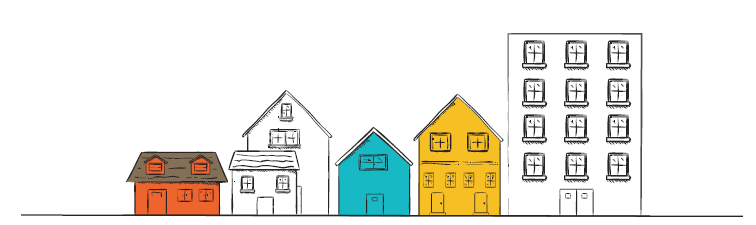 15
[Speaker Notes: Nous sommes maintenant à la fin de notre présentation sur le rapport SISA RCMI. Nous vous remercions de votre présence.]